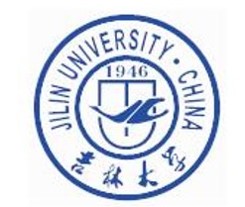 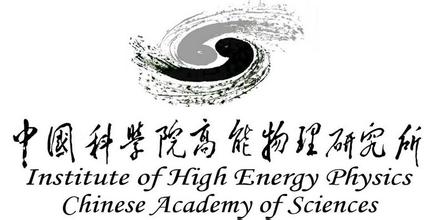 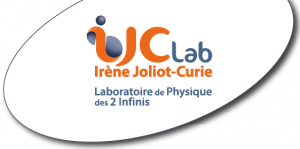 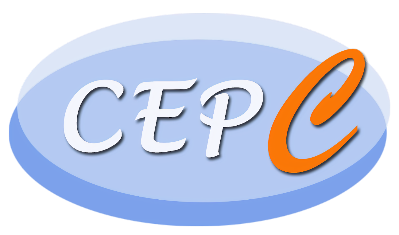 基于4H-SiC的CEPC快速亮度探测器的设计与仿真
李雁鹏 李萌 王星睿 张希媛 王聪聪
史欣 宋维民 石澔玙 王逗 
Philip Bambade
陕西·西安
2025.04.18
第五届半导体辐射探测器研讨会
1
CEPC与快速亮度反馈系统
4H-SiC探测器简介
探测器位置与面积优化
信号响应
总结与未来计划
CONTENTS
目录
2
CEPC与快速亮度反馈系统
电子-正电子“希格斯工厂”
四种运行模式：Higgs, Z, W, tt
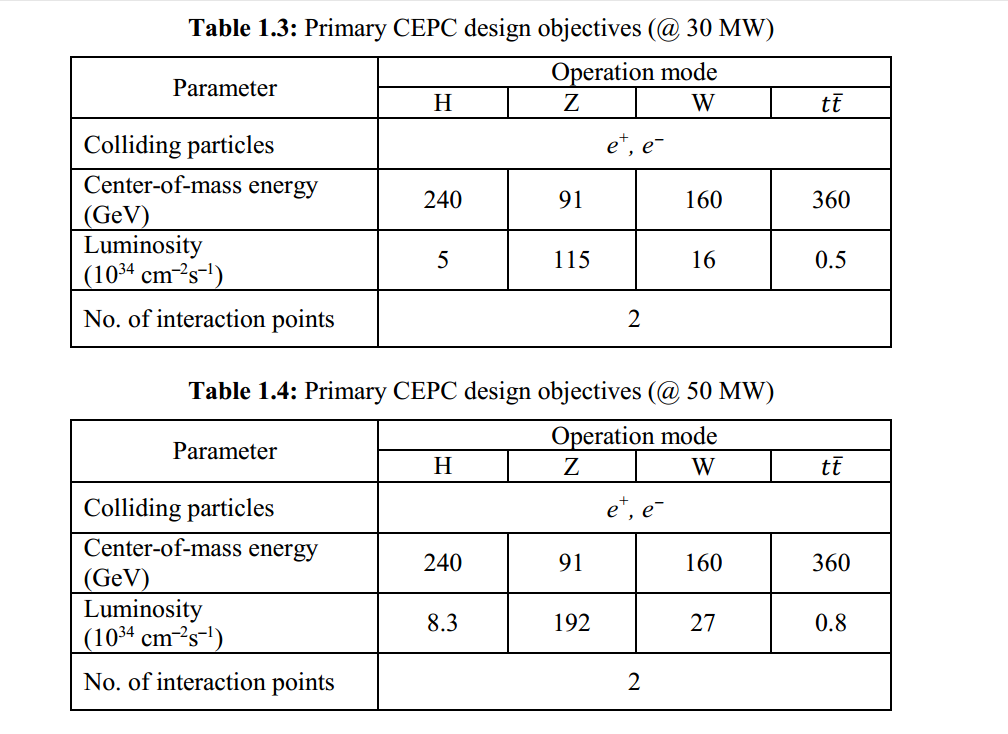 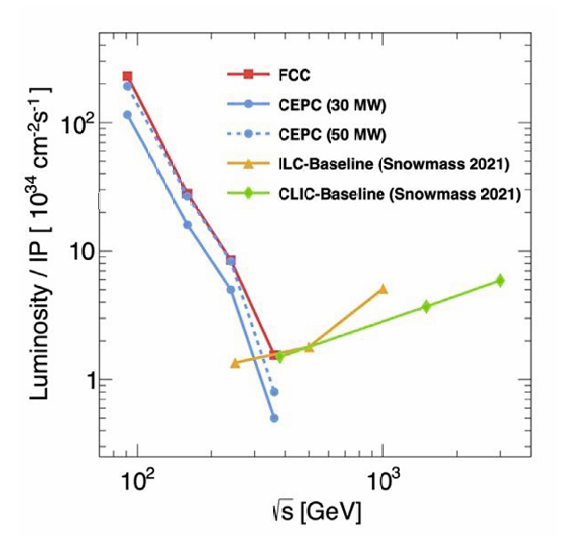 CEPC Technical Design Report: Accelerator
3
CEPC与快速亮度反馈系统
Meng Li
水平方向的IP轨道反馈：Luminosity-driven with a dithering system
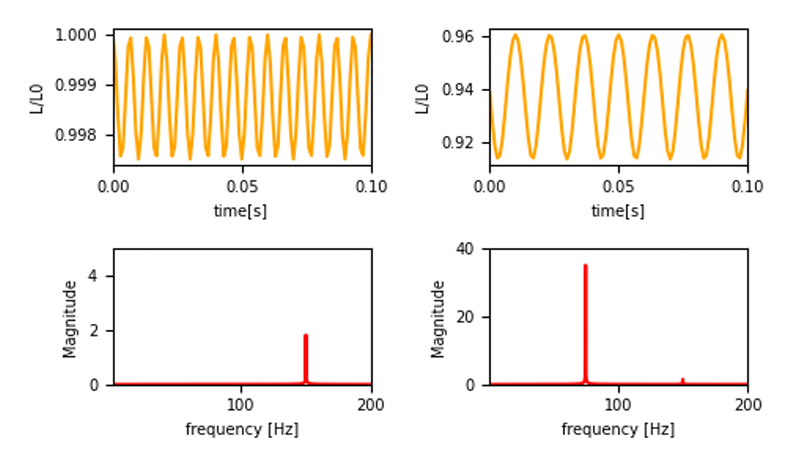 弱束流偏转和低反馈速度应用场景下
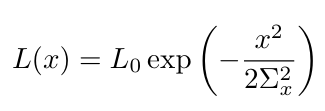 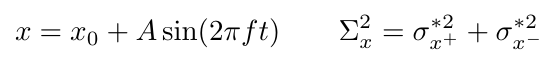 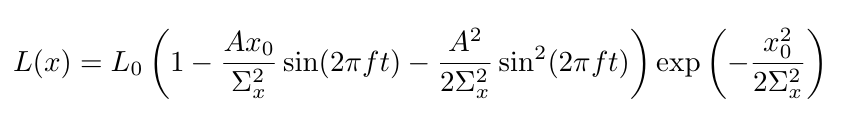 基于radiative Bhabha at zero degree的亮度监控器
大散射截面
在IP产生的Bhabha粒子与亮度成正比
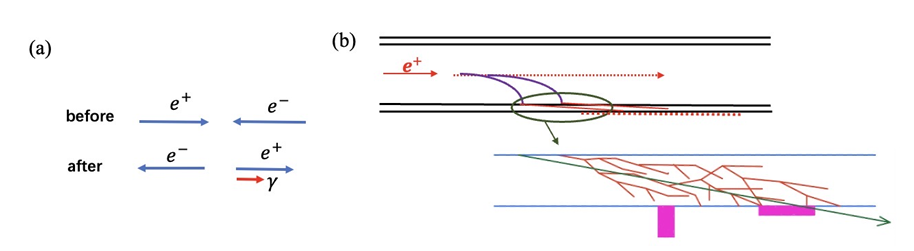 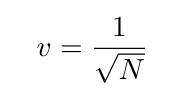 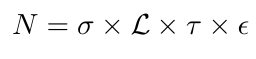 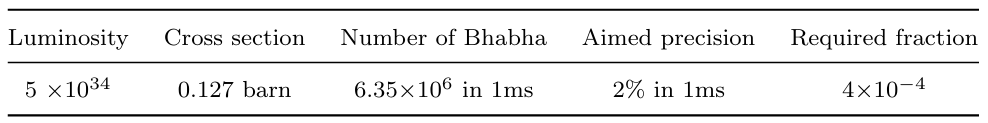 4
CEPC与快速亮度反馈系统
Meng Li
使用BBBREM产生Bhabha粒子
初级电子追踪确定最优探测区域
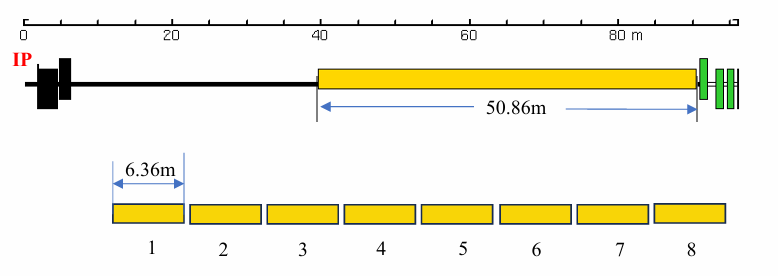 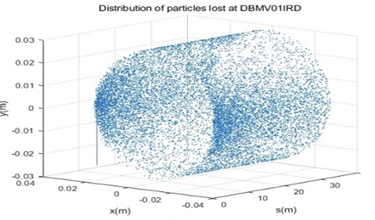 SAD code
追踪距离：IP~IP下游100米
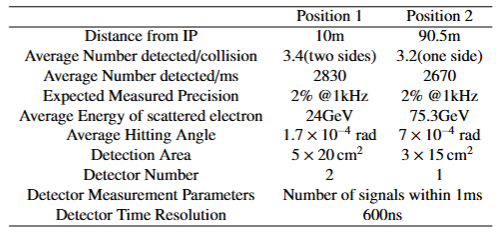 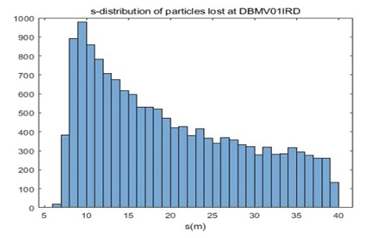 Preliminary design consideration for CEPC fast luminosity feedback system
5
CEPC与快速亮度反馈系统
快速亮度探测器与亮度监控仿真——使用(Radiation SEmiconductoR, RASER)
GEANT4产生能量沉积
DEVSIM求解探测器电场和加权场
NGSPICE将电流信号转换为电压信号
http://raser.team
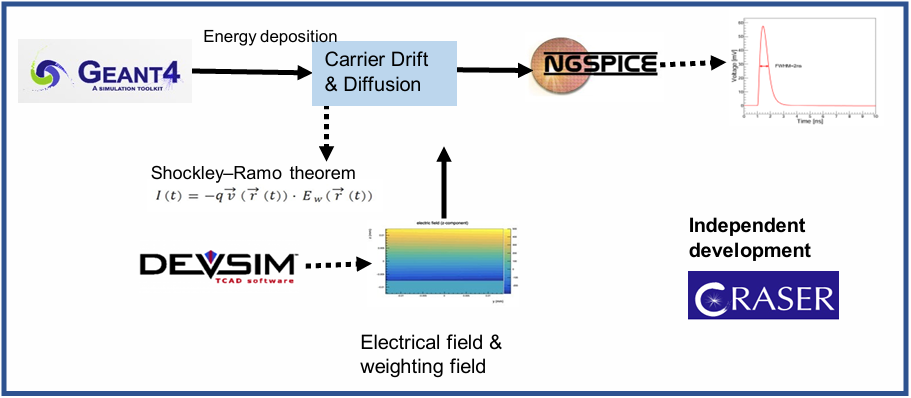 开源
强拓展
易于与其他软件交互
6
4H-SiC探测器简介
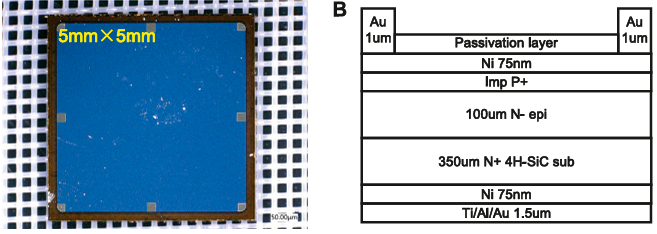 5mm×5mm PIN-type detector developed by NJU and IHEP
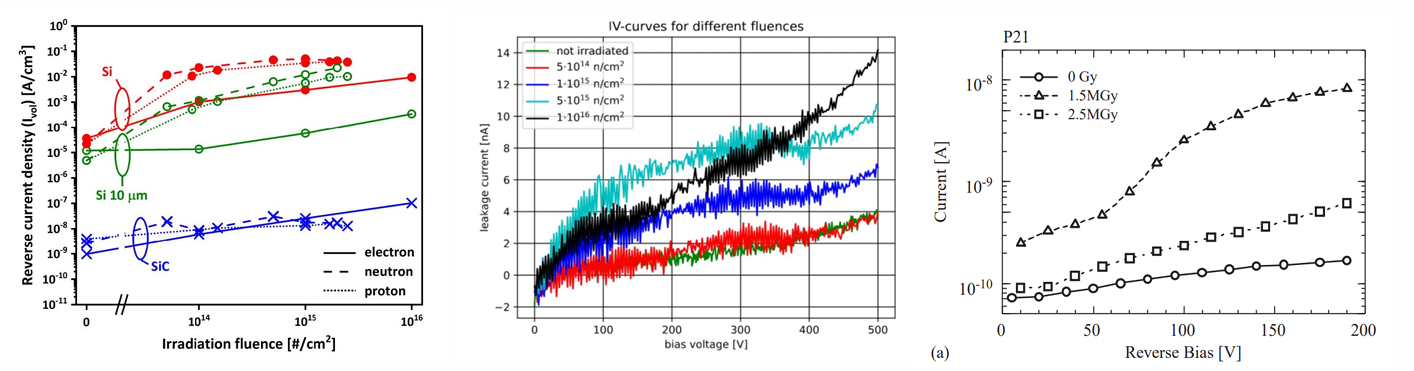 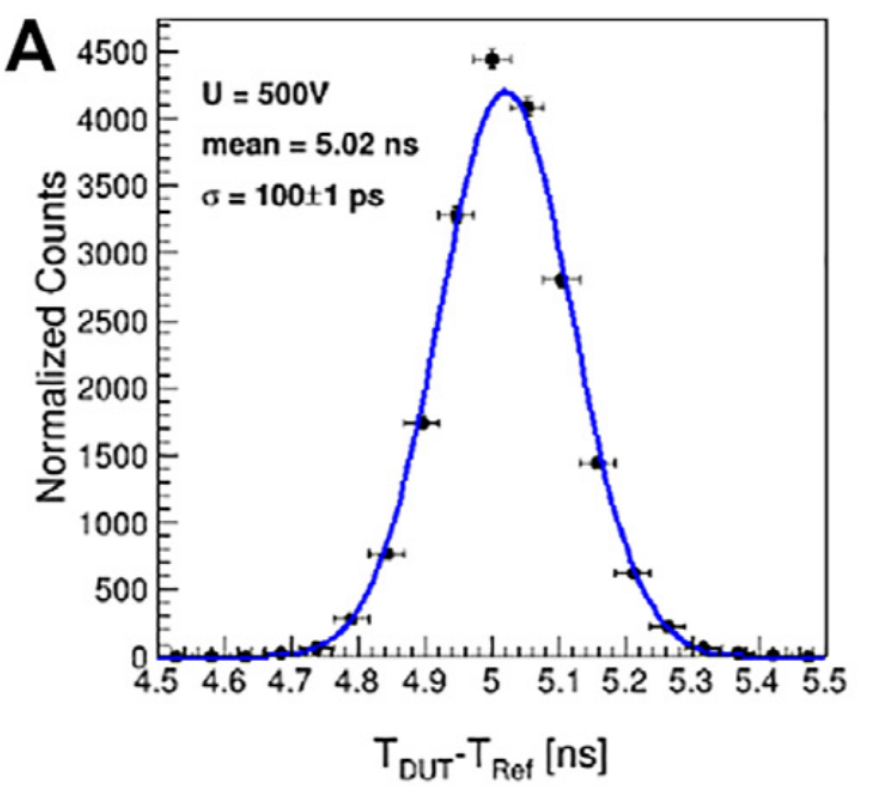 94ps
Electron, Neutron, and Proton Irradiation Effects on SiC Radiation Detectors
The effects of intense gamma-irradiation on the alpha-particle response of silicon carbide semiconductor radiation detectors
Time Resolution of the 4H-SiC PIN Detector
7
41st RD50 Workshop on Radiation Hard Semiconductor Devices for Very High Luminosity Colliders (Sevilla, Spain): Silicon Carbide LGAD RD50 common project.
探测器位置与面积优化
二次粒子的种类和占比
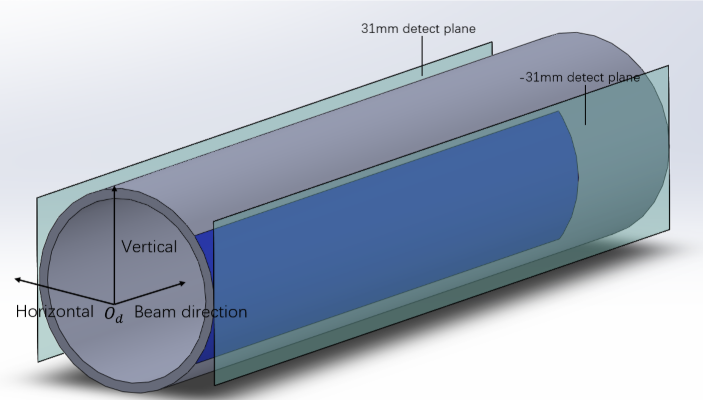 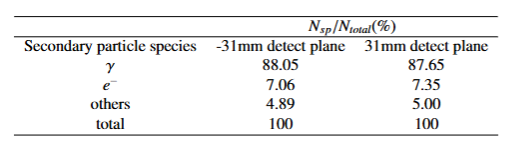 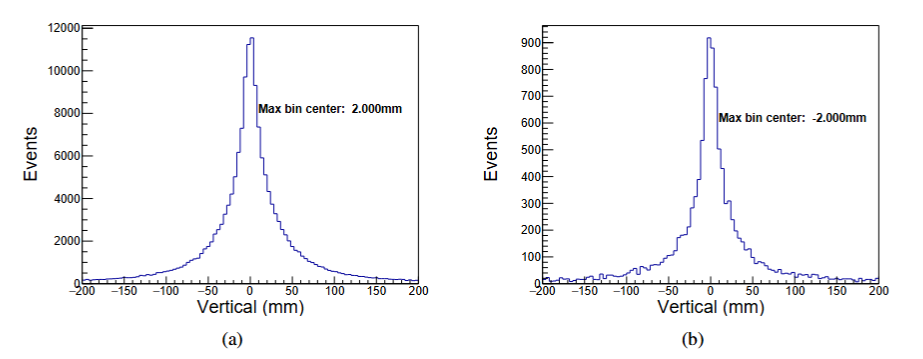 在距IP 10m束流管两侧放置探测器
双侧探测二次粒子分布基本一致
确定二次粒子的分布确定探测器中心位置：
     P1=(-31mm, 0, 230mm)
     P2=(31mm, 0, 230mm)
γ
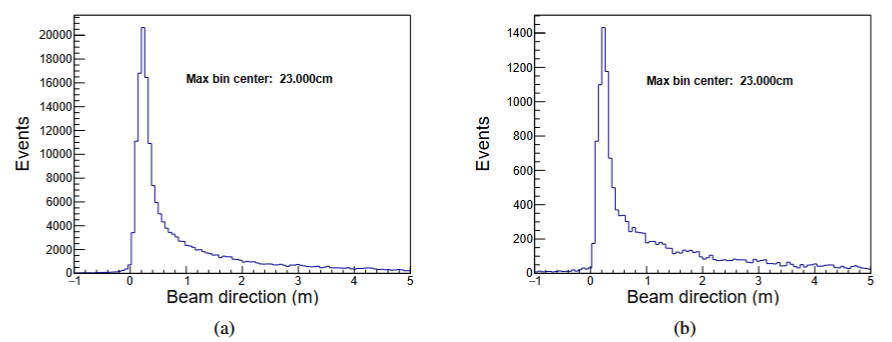 γ
8
探测器位置与面积优化
探测面积优化
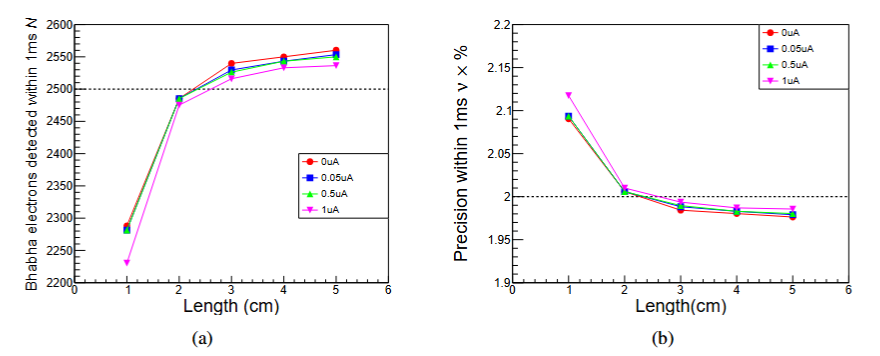 探测面积为1cm*3cm时其探测精度可达2%
探测器每个channel噪声，设定电流阈值（0uA, 0.05uA, 0.5uA, 1uA): 1uA单道噪声可以符合探测需求
1ms探测粒子数和探测精度随探测器长度的变化：最终确定的探测面积为1cm(Beam direction)*3cm(Vertical)
9
探测器位置与面积优化
仿真模型
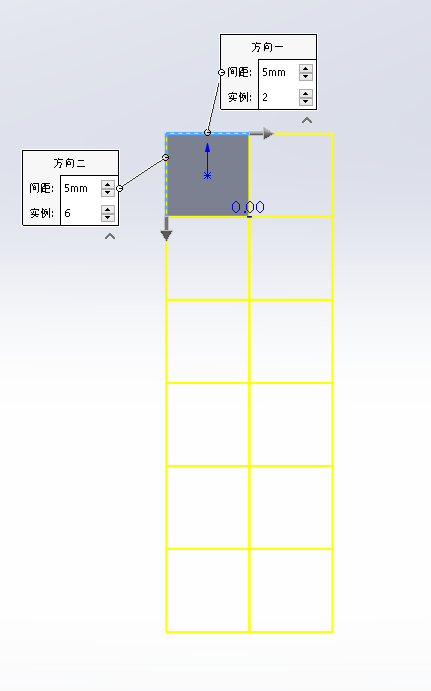 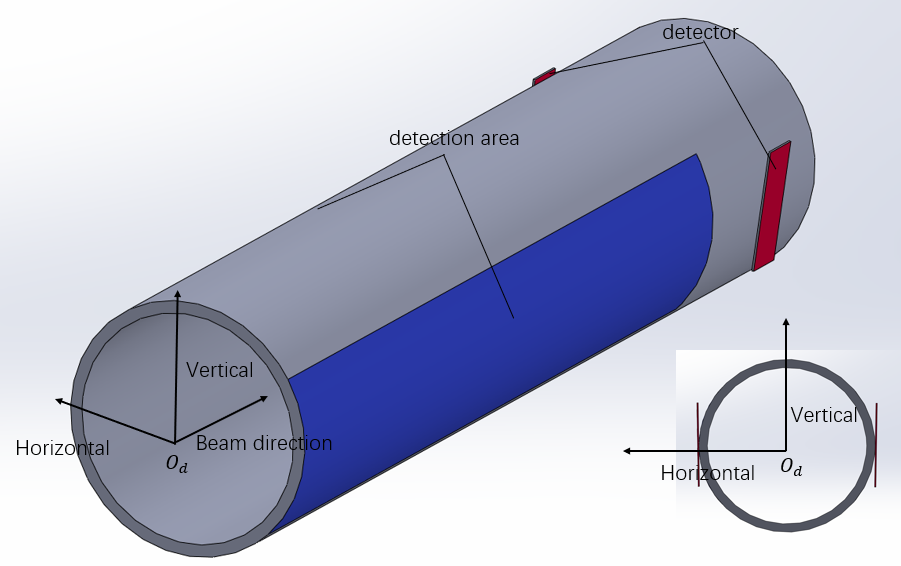 暂时不考虑探测死区
10
信号响应
单个channel信号响应
整个探测器幅值分布
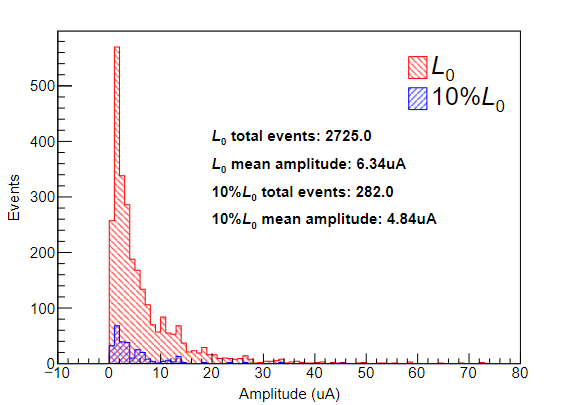 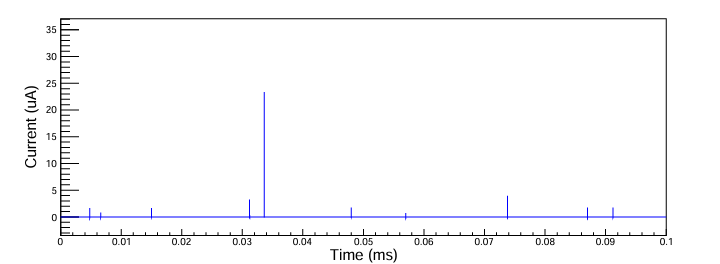 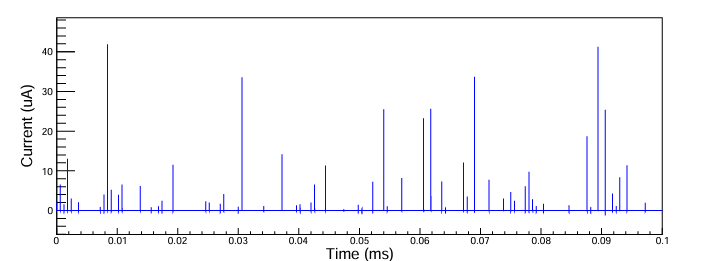 当亮度降低至10%时，反馈信号相应变化
峰数减少至10%  
峰值降低至76%
11
信号响应
整个探测器信号响应
采用TSC(Total Sample Current），综合描述亮度降低时探测器的响应
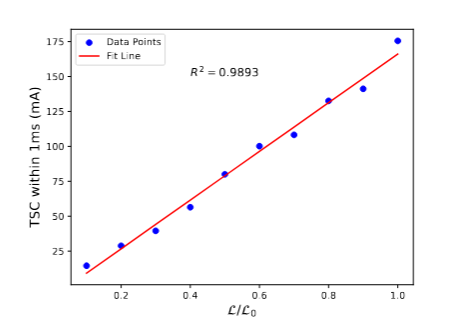 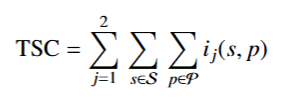 采样频率为10GHz
S：1ms内所有的采样点 
J:两个探测器 
P:一个探测器的所有pixel
12
总结与未来计划
1.总结
根据二次粒子的分布确定探测器的大小及放置的位置，满足读出系统等效输入噪声小于1uA时精度可达2%，满足CEPC快速亮度探测器的需求
1ms的TSC与亮度具有较好的线性关系，因此可以通过TSC变化反馈亮度状态
2.未来计划
距IP距离90.5m的亮度监控系统的设计与仿真
4H-SiC探测器优化和测试
多通道读出与采样系统的设计与调试
13